Z-Degree Faculty Training
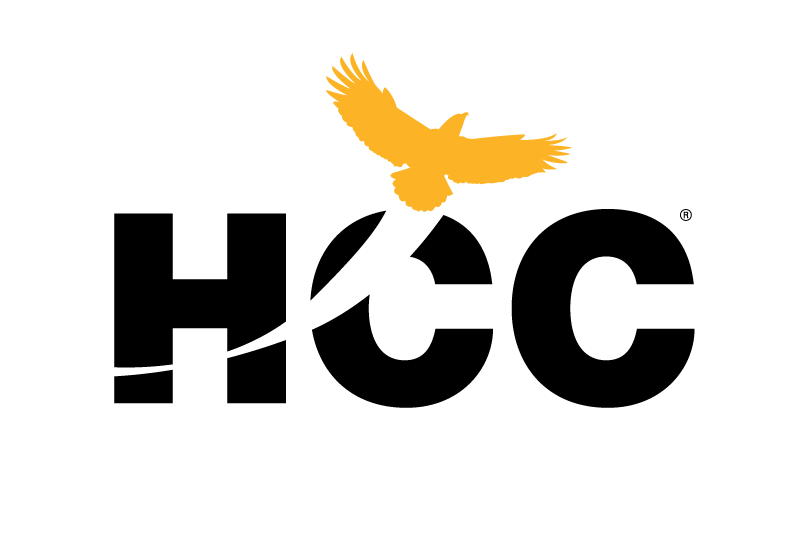 Welcome to the Z-Degree

Thank you for participating!
Paperwork
We want to pay you for participating in the Z-Degree, but in order to do so, you will need to fill out some forms.
“Paperwork,” Damian Gada, CC-BY, flickr.com
Available Stipends and Procedures
Please see my Learning Web page for a complete collection of required stipend materials.

Types of stipend:
Training	$300
Adoption	$300
TLE Certified OER Course	$600
Adaptation, Creation, and Improvement of OER	$600, $1200, or $1800
Stipend Process
Complete form with personal information
Sign and give to your supervisor
Position #
Department
Dept ID
Signature
Return to me (Nathan Smith)
I send as a batch (wait until I receive from everyone)
Send to AVC Dr. Levey – then 3-4 weeks before it becomes available
Some questions about you
Do you know what OER are?
Have you used OER in your courses?
How much?
Some
Most
All
Have you written, adapted, or improved an existing OER?
Are you philosophically or pedagogically committed to OER? Why or why not?
What brings you here?
Course Map and Alignment
Open Licensing, the Law, 
and OER Basics
Why OER?
Education is sharing (Wiley)

The core activities of education (teaching, learning, feedback, advising) all involve sharing.
OER facilitates sharing.
Therefore, OER facilitates the core activities of education.
The Internet facilitates sharing, and therefore education
Wiley, “High Impact OER Adoption Practices” CC-BY 4.0
Except it doesn’t
©

Much of the content available on the Internet, though “free” to consume, is protected by copyright.
InternetEnables
CopyrightForbids
Wiley, “High Impact OER Adoption Practices” CC-BY 4.0
Look, listen, read, but don’t keep
Expectation vs. Reality
A Knowledge ”Commons”

Shared resources available publicly
OER
Open Educational Resources are teaching, learning, and research resources that reside in the public domain or have been released under an intellectual property license that permits their free use and re-purposing by others. (William and Flora Hewlett Foundation)
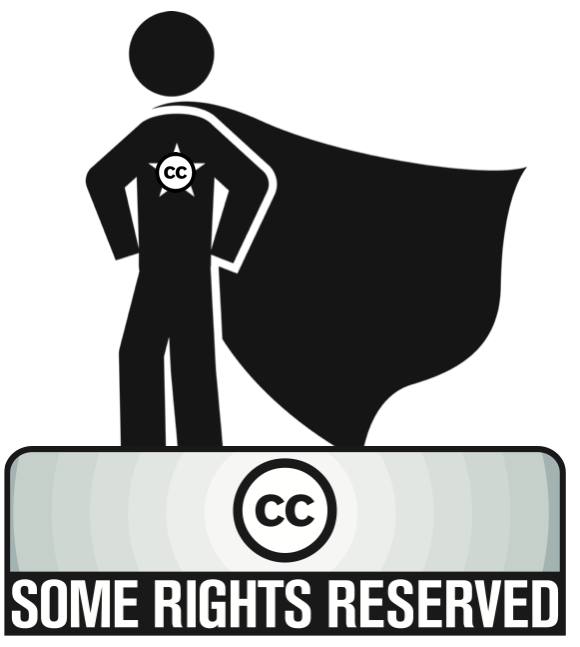 The 5 R’s of OER
Importantly OER materials attempt to preserve these 5 capacities (Wiley 2014):
Retain: the right to make, own , and control copies of the content.
Reuse: the right to use the content in a wide range of ways.
Revise: the right to adapt, adjust, modify, or alter the content itself.
Remix: the right to combine the original or revised content with other open content to create something new.
Redistribute: the right to share copies of the original content, your revisions, or your remixes with others.
Open = Free

?
Open = Free

?
Free, but not open
Pay with advertisements
Take-down notices for reuse and redistribution
Pay with data (terms of use)
…
Open, but not free
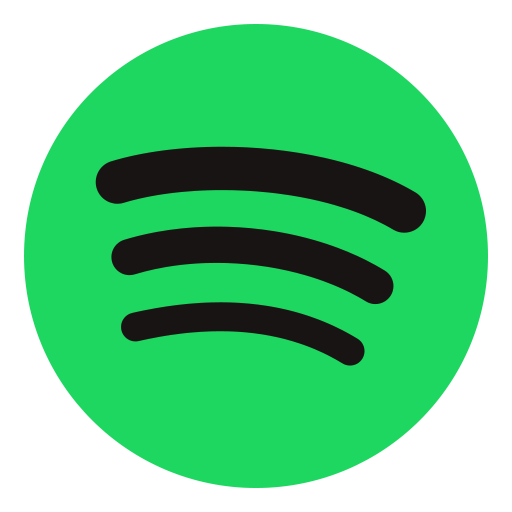 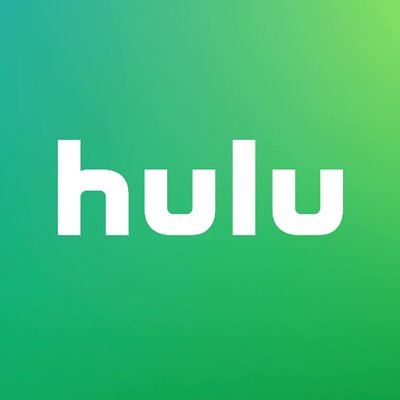 Increasingly: Access = Subscription only
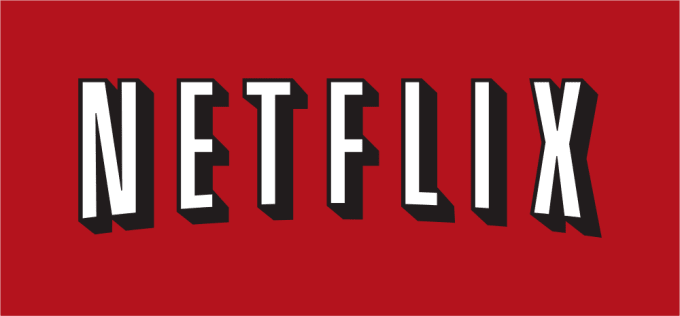 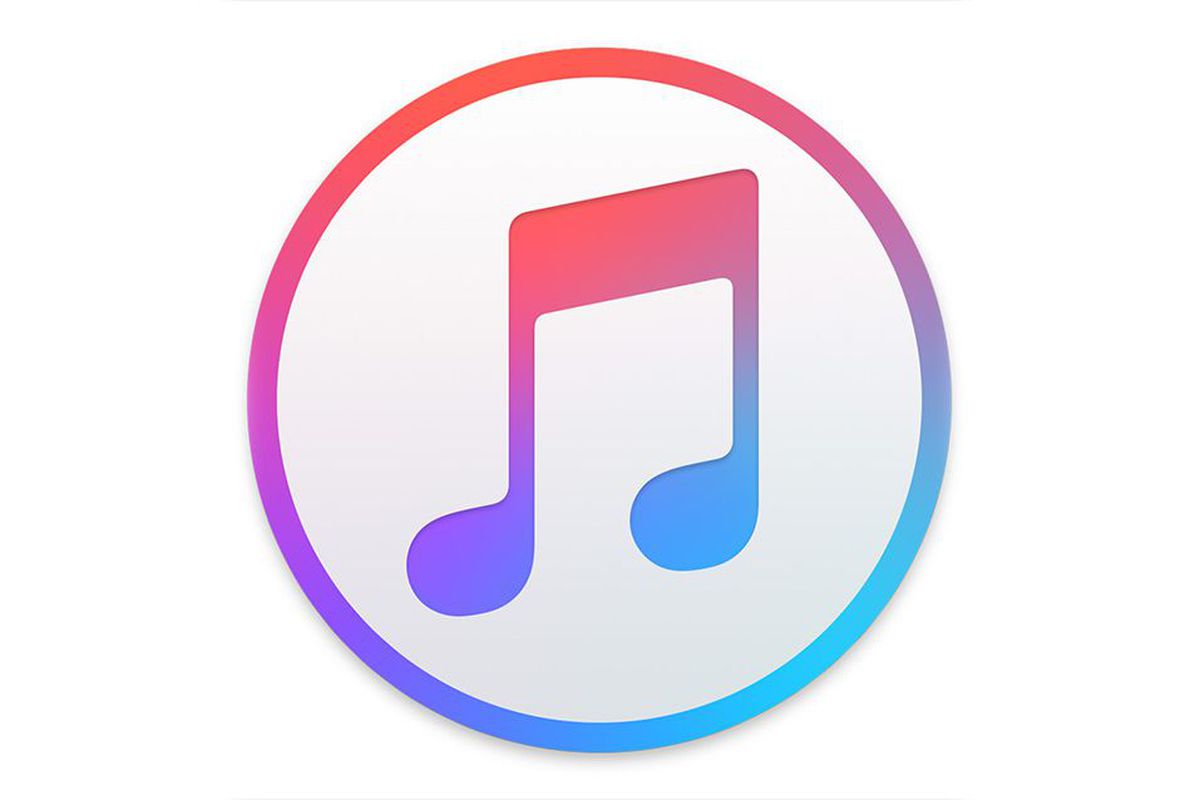 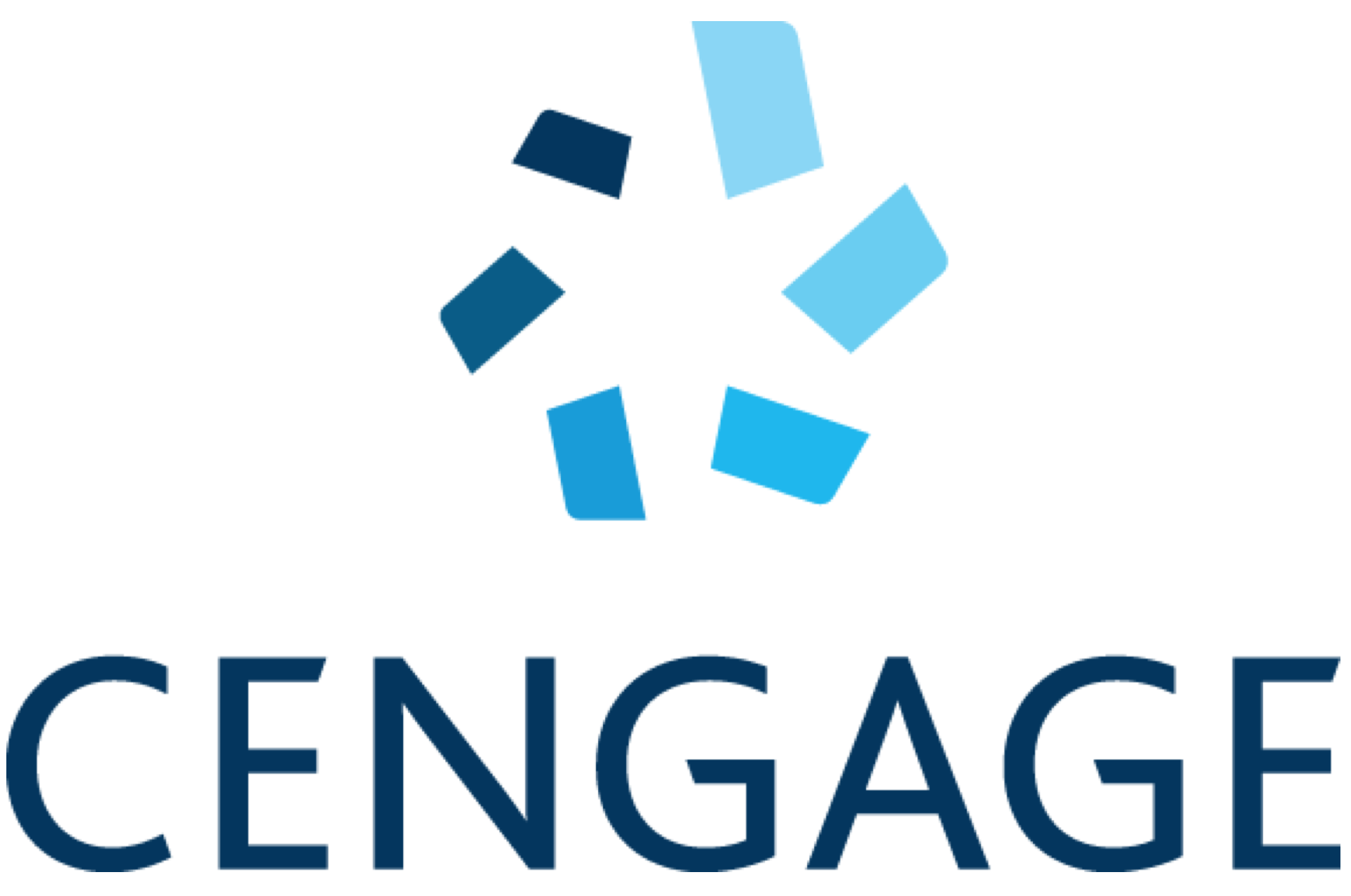 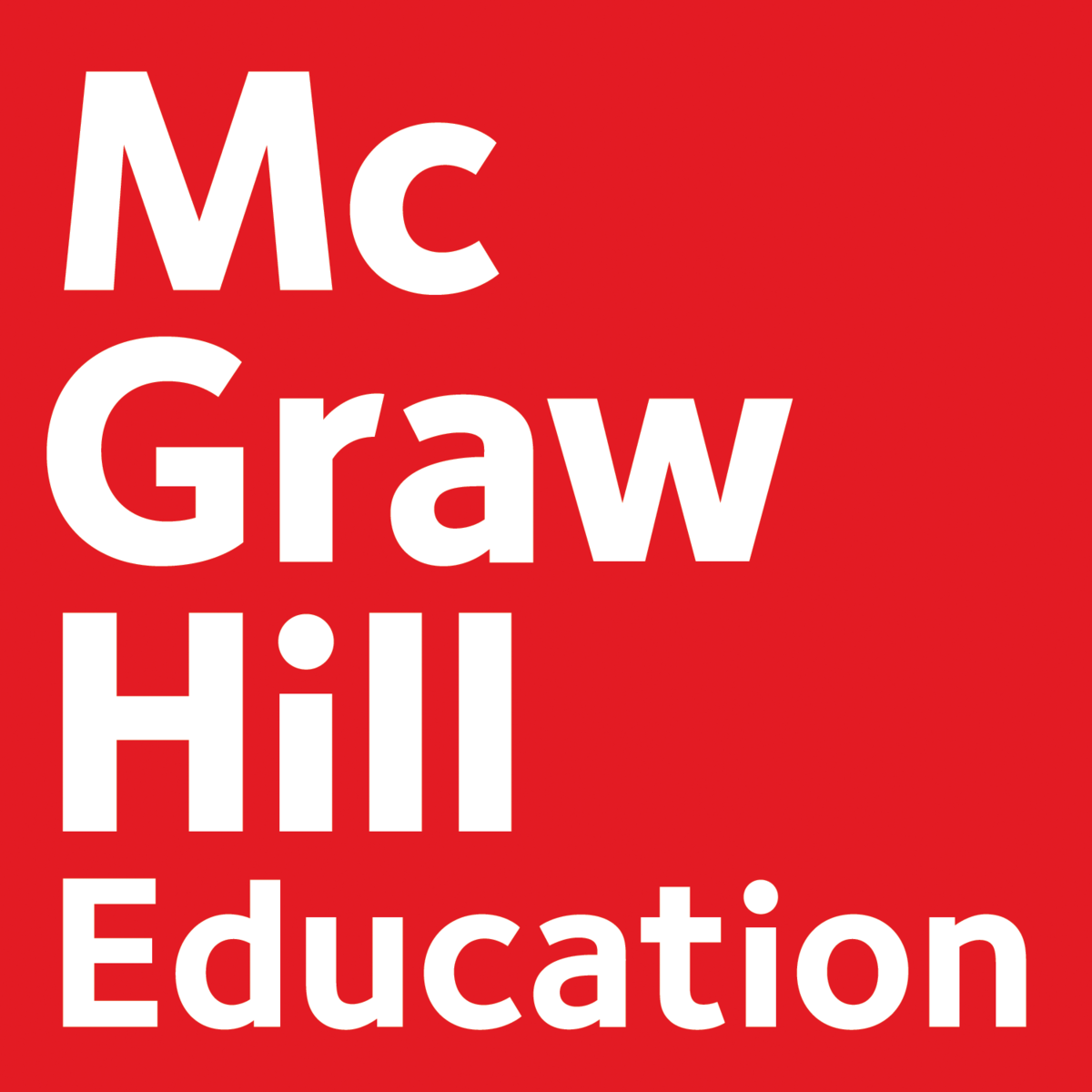 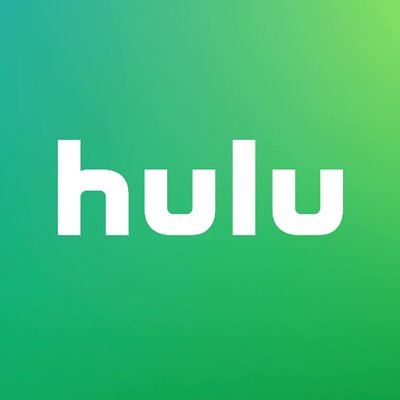 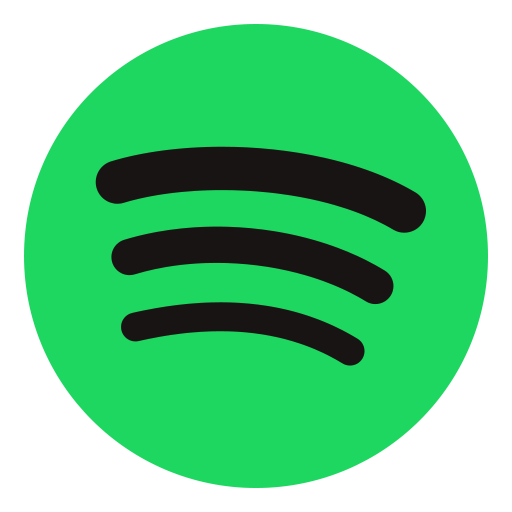 Increasingly: Access = Subscription only
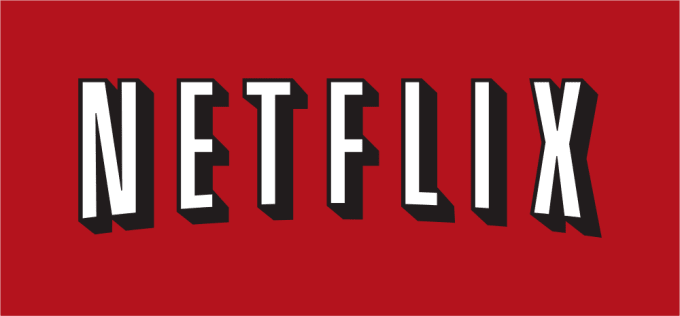 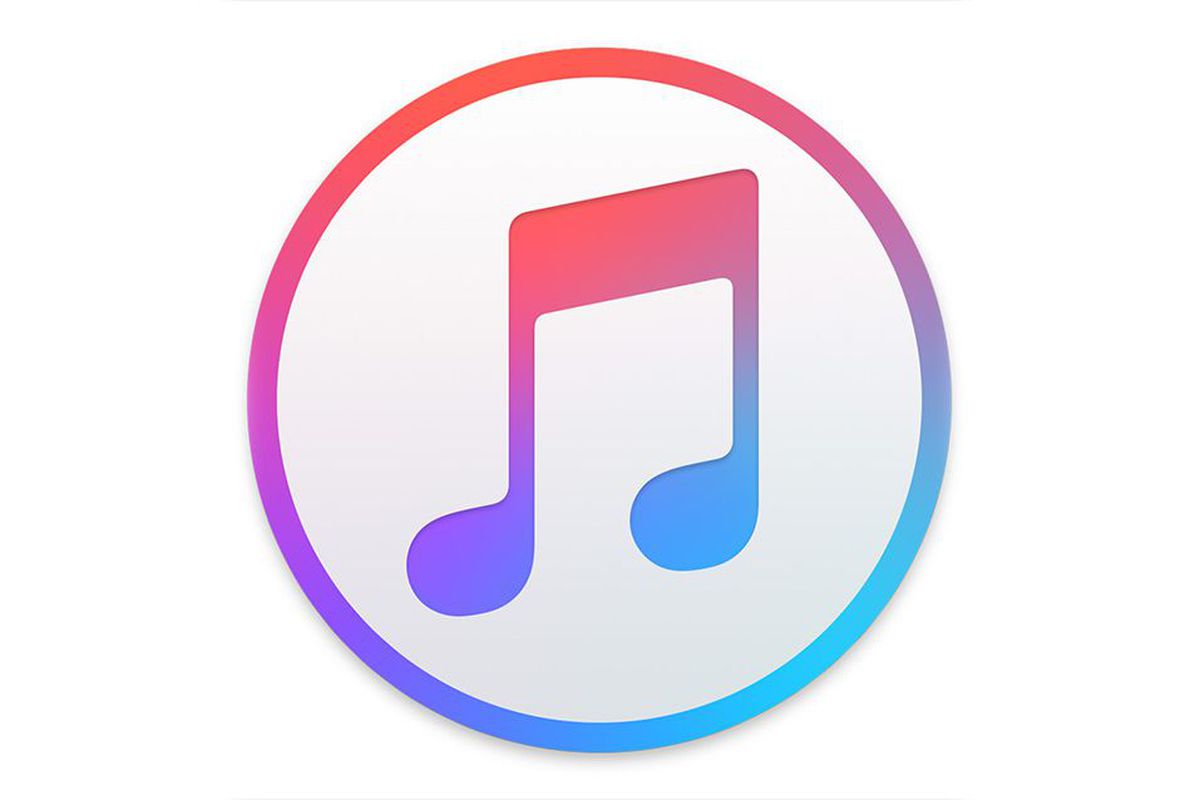 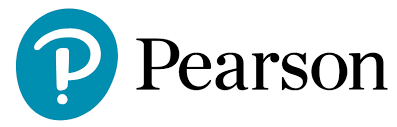 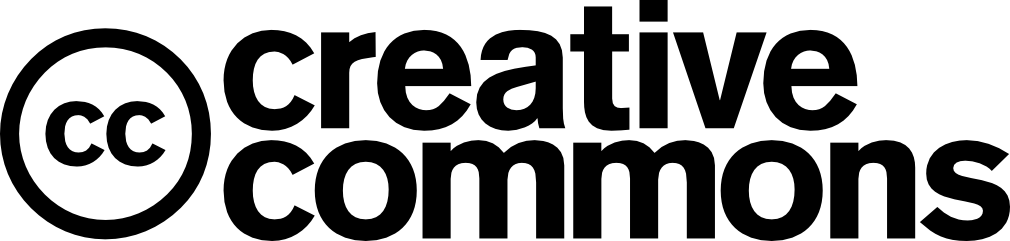 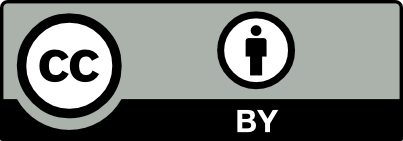 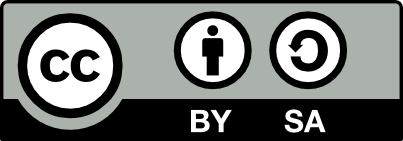 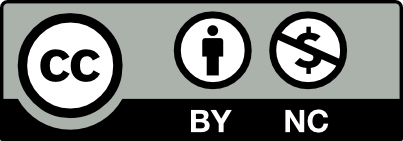 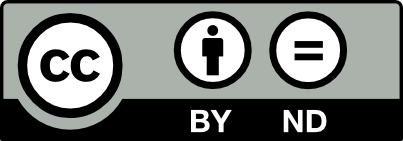 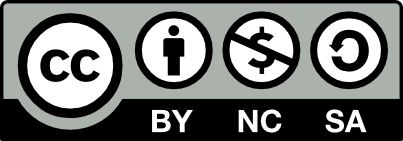 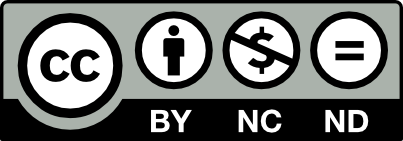 What about “fair use”?
Fair use is a defense against a claim of copyright infringement not an allowance in copyright.
Application of fair use is subjective – many variables, lots of uncertainty (four factors)
Transformative factor
Nature of the work
Quantity and substantiality of the portion taken
Effect of the use on potential markets
The TEACH Act
There are established guidelines for using copyrighted works for the purposes of education:
Include copyright notice
Provide a limited portion (book chapter, article, chart, image, film clip…)
One copy per student
The TEACH Act extends these guidelines to online education
IMPORTANTLY: use of copyrighted materials cannot replace a textbook – the use must be LIMITED, CURRENT, and NOT REPEATED
Let’s Play a Game Called“Is it Open?”
The following websites host online materials that may be used in teaching and learning. You tell me, open or not open:
The New York Times
Wikipedia
Encyclopedia.com
Saylor Academy
The American Yawp
The Stanford Encyclopedia of Philosophy
Purdue OWL
29
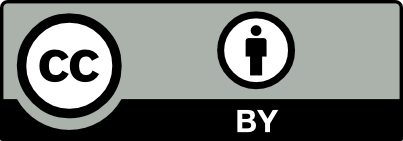 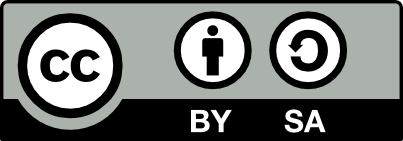 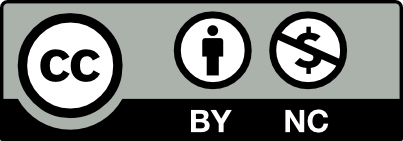 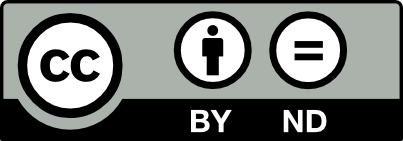 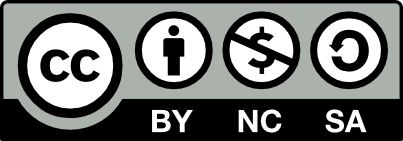 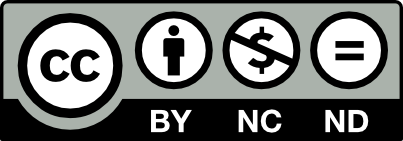 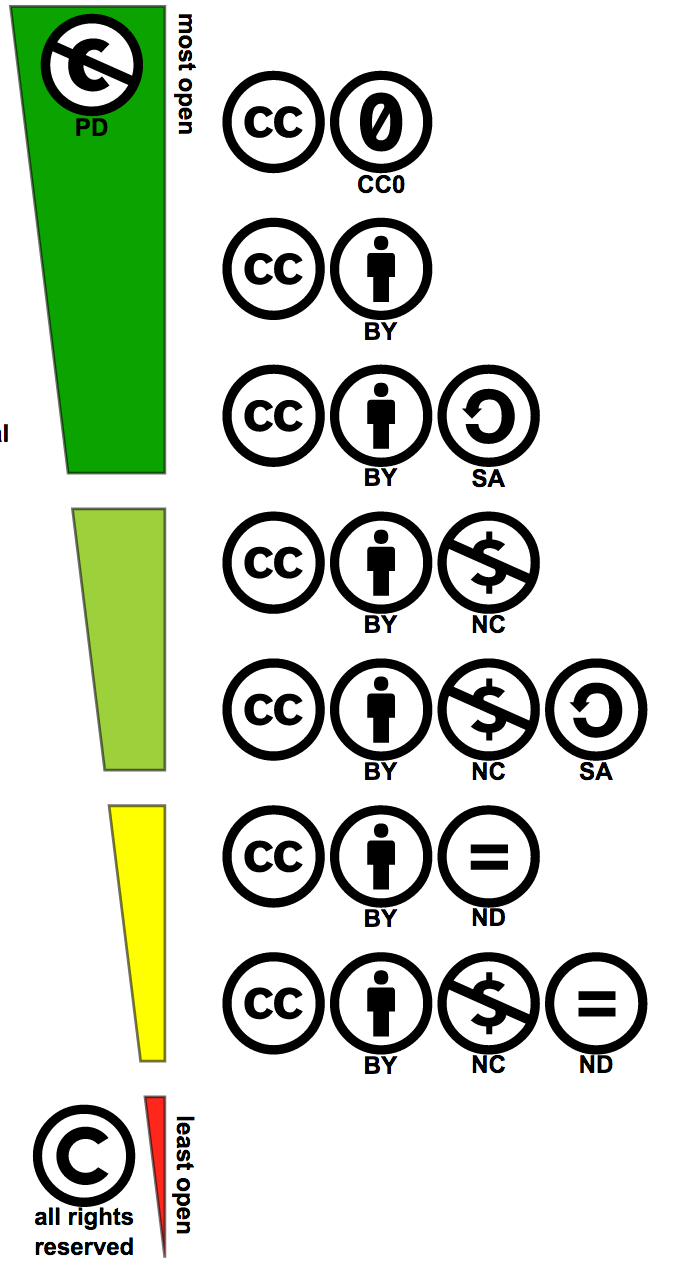 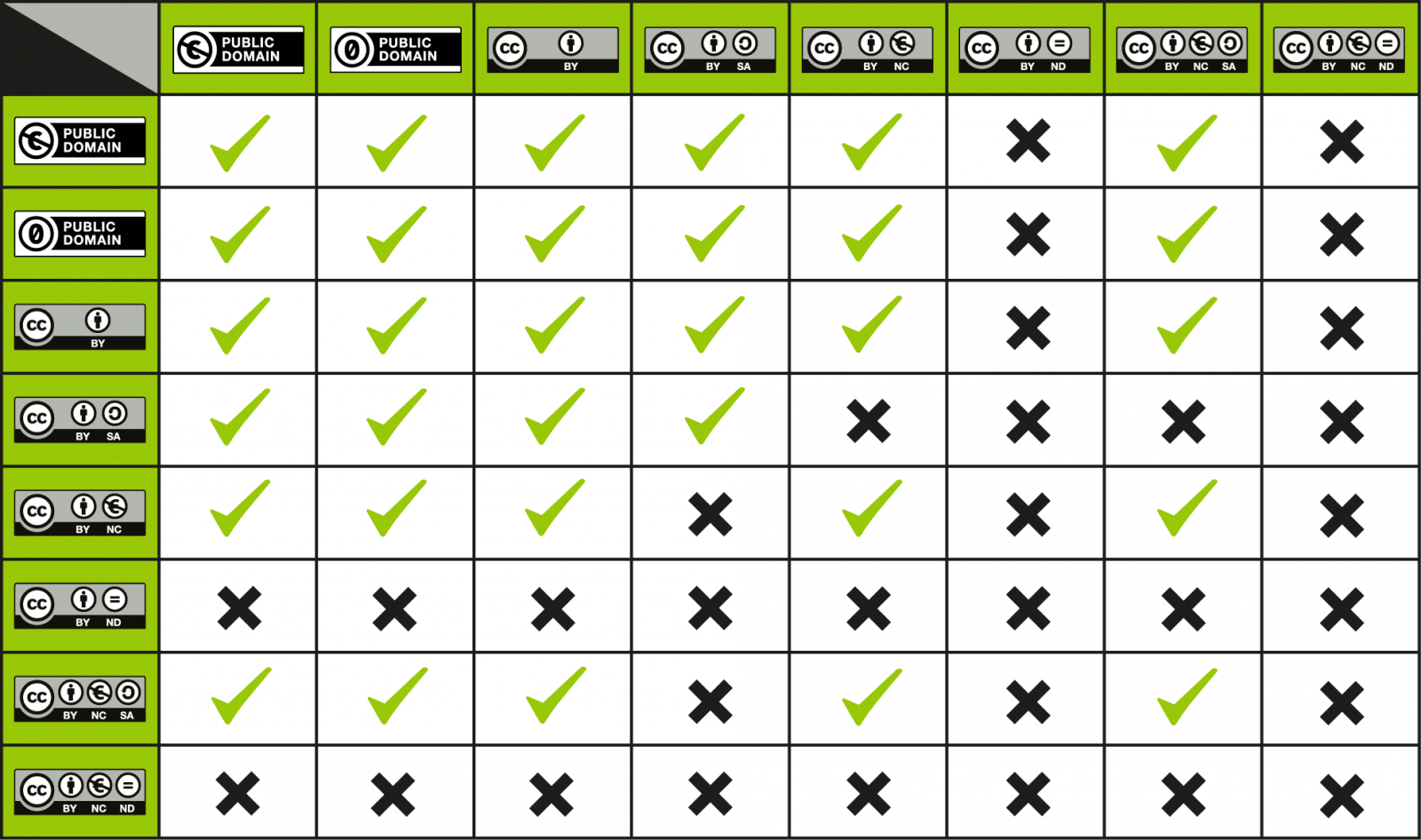 The 5 R’s
Ensure that materials enable these permissions:
Retain: make, own, and control copies of the content.
Reuse: use the content in a wide range of ways.
Revise: adapt, adjust, modify, or alter the content itself.
Remix: combine the original or revised content with other open content to create something new.
Redistribute: share copies of the original content, your revisions, or your remixes with others.
Lunch
Now you know something, it’s time to start doing stuff…
Three ways to look for OER
Common web search tools
HCC OER LibGuide
Open Textbook Repositories
google.com
google.com
google.com
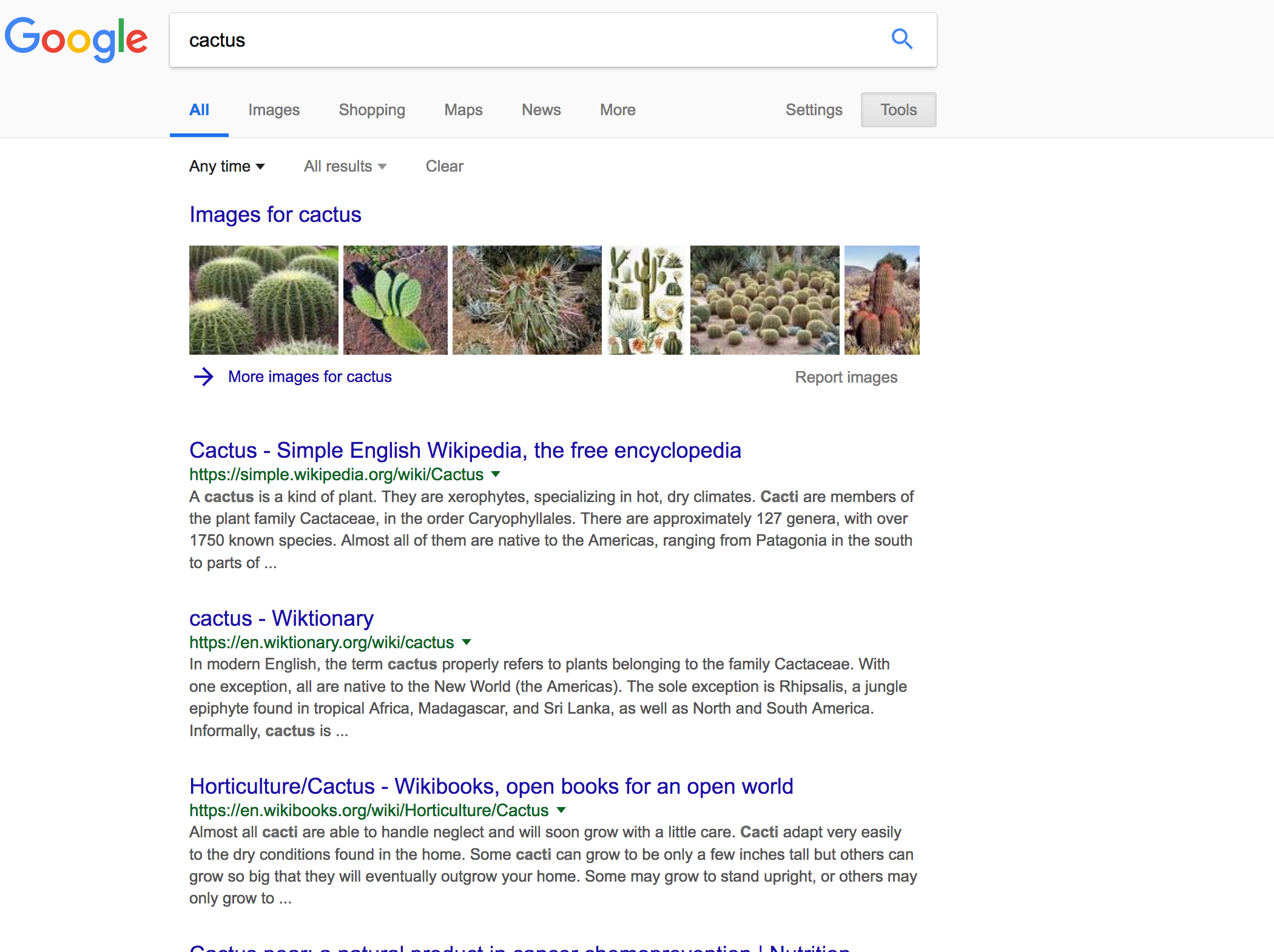 youtube.com
youtube.com
youtube.com
youtube.com
youtube.com
flickr.com
flickr.com
flickr.com
flickr.com
library.hccs.edu/oer
library.hccs.edu/oer
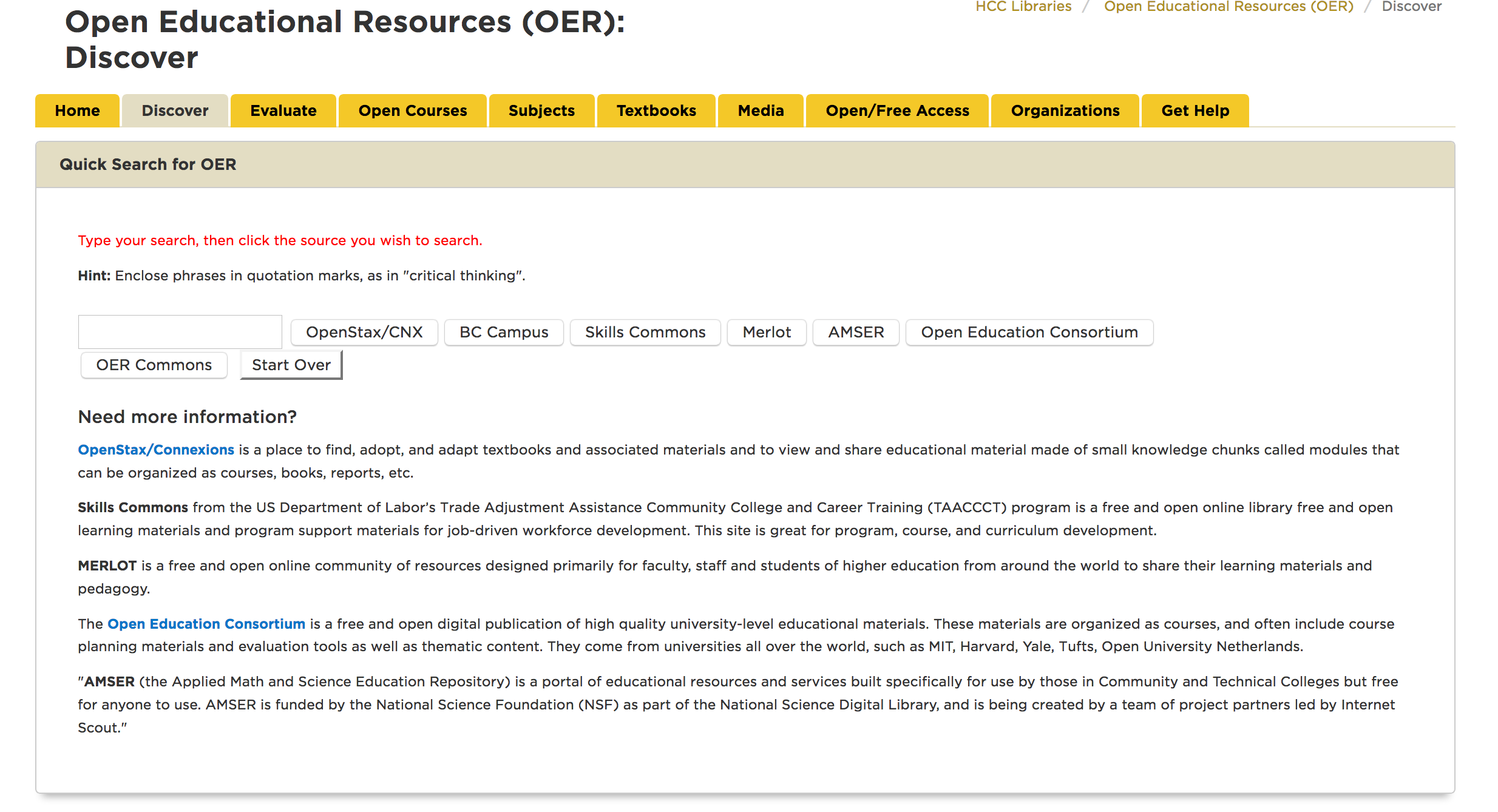 Open Textbook Network
Open Textbook Network
OER Commons
OER Commons
OER Commons
Go forth and discover!
But leave your tabs open!!
Now it’s time to plan next steps
Z-Degree Faculty Training Plan
If you want to work with other members in your discipline, now would be a good time to congregate.
Fill out this worksheet as if it were a decision tree: answer step one, then lead to step two, etc.

I will be walking around. Flag me down if you need anything!
Now return to your course maps
Use some of the materials you found during your searches to fill in the maps.
Add rows and columns as you need them.